Nursing Home Antimicrobial Stewardship Guide
Determine Whether To Treat
Toolkit 3. Minimum Criteria for Common Infections Toolkit
Tool 5. Nursing Staff Training on Importance and Use of SBAR Forms
[Name]
[Organization]
AHRQ Pub. No. 17-0006-5-EF
October 2016
[Speaker Notes: Welcome, everyone, to today’s training program.

First, let me introduce myself; I am (name), a (title) from (organization).  

Today’s training is about improving communications with doctors, nurse practitioners, and physician assistants about possible infections by using the suspected infection SBAR forms. 

For the purposes of this presentation, the term “prescribing clinician” will encompass physicians, physician assistants, and nurse practitioners.]
Agenda
Background and Purpose
Suspected Infection SBAR Forms
Using the Suspected Infection SBAR Forms
Next Steps
Nursing Home Antimicrobial Stewardship Guide
Determine Whether To Treat
Toolkit 3/Tool 5	2
[Speaker Notes: To begin, these are the points I will cover today. Some areas we will just touch upon; for others, we will go into greater depth. Also, as we go through this presentation, please feel free to stop me and ask questions at any time.

The agenda for today‘s training will include the following:

Background and Purpose: Why are we here and what are we trying to accomplish?

Suspected Infection SBAR forms: I’ll explain these tools, how they are designed to work, and how they will help you and the nursing home.

Using the Suspected Infection SBAR form: We will discuss how to use each form specifically. And we will discuss potential challenges and how to address them.]
Objectives
Identify problems with unnecessary antibiotic use
Learn how to provide critical information to prescribing clinicians to make an informed decision
Understand the minimum criteria for antibiotics for the three most common infections:
Urinary tract
Skin and soft tissue
Lower respiratory
Nursing Home Antimicrobial Stewardship Guide
Determine Whether To Treat
Toolkit 3/Tool 5	3
Background: Antibiotic Use in Nursing Homes
Between 50% and 70% of nursing home residents will receive at least one course of systemic antimicrobial agent during a calendar year.
20–30% of residents may receive multiple courses during a calendar year.
Frequent use of antibiotics has produced a variety of multidrug-resistant bacteria (e.g., MRSA and VRE).
Nursing Home Antimicrobial Stewardship Guide
Determine Whether To Treat
Toolkit 3/Tool 5	4
[Speaker Notes: Before we begin discussing the details of the forms and how to use them, it is important to understand the rationale for using them. 

Research shows that somewhere between 50 and 70 percent of residents in a nursing home will receive at least one course of antibiotic during a year. Think about your residents for a minute. Who do you know in the facility that in the past 12 months has not been given an antibiotic for an infection? How many residents would you say you can name?]
Problems With Antibiotics
GI = gastrointestinal
HAI = healthcare-associated infection
Nursing Home Antimicrobial Stewardship Guide
Determine Whether To Treat
Toolkit 3/Tool 5	5
[Speaker Notes: Antibiotics are great for treating bacterial infections. But can you think of any problems with antibiotics? Has anything happened recently at the nursing home?]
Antibiotic Use in Nursing Homes Creates Risks for Multiple Groups
The most recent trend in healthcare-associated infections is the growing incidence in the community of drug-resistant microbes. They are a threat to more than the residents in the nursing home themselves.
Bacteria can migrate to caregivers in the nursing home, who then unknowingly share them with family and the community.
Nursing Home Antimicrobial Stewardship Guide
Determine Whether To Treat
Toolkit 3/Tool 5	6
[Speaker Notes: Infections from multidrug-resistant organisms are occurring more frequently in residents in nursing homes. As you provide care for these residents, you are also exposed to these multiantibiotic-resistant organisms, and you take these organisms home with you at the end of the day to your family and the community!]
Resistant Strains Spread Rapidly
Percent of Isolates
Source: Infectious Diseases Society of America. Bad Bugs, No Drugs: As Antibiotic Discovery Stagnates…A Public Health Crisis Brews. July 2004.
http://www.idsociety.org/uploadedFiles/IDSA/Policy_and_Advocacy/Current_Topics_and_Issues/Antimicrobial_Resistance/10x20/Images/Bad%20Bugs%20no%20Drugs.pdf#search=%22spread%20of%20mrsa%20vre%22
Nursing Home Antimicrobial Stewardship Guide
Determine Whether To Treat
Toolkit 3/Tool 5	7
[Speaker Notes: Just looking at multidrug resistance, it is a huge issue, and increasingly common.
For example, penicillin no longer works nearly as well to treat pneumococcal pneumonia. 
Another example is, of course, MRSA or Methicillin-resistant Staphylococcus Aureus.
More frightening is that prescribing antibiotics for urinary tract infections is much more difficult because of many multidrug-resistant organisms, or MDROs. 
These are just some examples. This graph shows how rapidly resistant strains of MRSA, vancomycin-resistant Enterococcus, and fluoroquinolone-resistant pseudomonas have spread nationally once they emerged.]
Few New Antibiotics
FDA = Food and Drug Administration
Source:  Boucher HW, Talbot GH, Benjamin DK Jr., et al. 10 × '20 Progress—Development of new drugs active against gram-negative bacilli: an update from the Infectious Diseases Society of America. Clin Infect Dis. 2013 Jun;56(12):1685-94.
Nursing Home Antimicrobial Stewardship Guide
Determine Whether To Treat
Toolkit 3/Tool 5	8
[Speaker Notes: At the same time, not only are antibiotics not working as well because of MDROs, we do not have enough antibiotics in development. 

As of 2009, there were only 15 or 16 new antibiotics in development, none of which had made it to phase 3 trials, and none of which acted against bacteria that are resistant to all currently available drugs.]
Antibiotic Use in Nursing Homesfor Suspected UTIs
In a recent study, more than half of the prescriptions of antibiotics for a suspected UTI were for residents who were asymptomatic.
No evidence indicates that antibiotics help with asymptomatic bacteriuria.
There is evidence that they can do harm.
Nursing Home Antimicrobial Stewardship Guide
Determine Whether To Treat
Toolkit 3/Tool 5	9
[Speaker Notes: How can a urinalysis cause a problem? It is difficult to obtain clean catches of urine from many nursing home residents who are frail or mentally impaired, which increases the likelihood of a false positive urinalysis (UA) test result. Residents without symptoms but who have a positive UA test result may not actually have bacteriuria or need antibiotics. Further, there is substantial evidence that treating asymptomatic bacteriuria (residents with a true positive test result but no symptoms) offers no benefits to patients and is harmful because it increases the chances of subsequent drug-resistant infections and potential drug reactions. 

It is well proven in the health care industry that repeated use of antibiotics, necessary or not, has increased the variety of multiantibiotic-resistant organisms. Each time a resident receives an unnecessary antibiotic, the nursing home is actively contributing to the development of multidrug-resistant organisms.]
Overview
Suspected UTI/SSTI/LRTI SBAR forms: 
Are intended to guide communication regarding the potential need for antibiotic use between nursing staff and prescribing clinicians in long-term care facilities, such as nursing homes.
Are based on the situation, background, assessment, and request form of communication, or SBAR. 
Are based on clinical practice guidelines.
Nursing Home Antimicrobial Stewardship Guide
Determine Whether To Treat
Toolkit 3/Tool 5	10
[Speaker Notes: To set the story, let’s discuss the SBAR briefly. 

Have any of you heard of it?

The SBAR communication style has been shown to promote better communication and performance by addressing the specific types of information that prescribing clinicians are likely to need for decisionmaking. 

The SBAR forms are based on criteria developed by an expert consensus panel and modified clinical practice guidelines for infections in older adults in nursing homes.

IF NECESSARY—The “r” in SBAR has been modified from “recommendation” to “request” to fit a nursing home environment.]
Guidelines for Antibiotic Use
The guidelines are based on evidence.
Researchers developed guidelines for a few key infections that are common in nursing homes.
Other researchers independently used these guidelines, tested them, and found that they were effective in reducing the number of antibiotics used.
Nursing Home Antimicrobial Stewardship Guide
Determine Whether To Treat
Toolkit 3/Tool 5	11
[Speaker Notes: These criteria were developed by a group of experts brought together to establish a set of criteria (e.g., signs and symptoms) that, at a minimum, should be present before initiating antibiotics for residents in long-term care facilities for four types of suspected infection. They are often called the “Loeb Criteria.” 

One point to emphasize is that the SBAR form is NOT designed to tell prescribing clinicians whether they CAN or CANNOT order an antibiotic. The tool is designed to communicate to prescribing clinicians which conditions are present for a suspected infection and whether or not those signs and symptoms meet the guidelines for initiating an antibiotic. Whether or not to order an antibiotic or some other intervention is left to the discretion of the prescribing clinician.   

Your Medical Director has been given this information and these tools to present to all of the prescribing clinicians who provide care for residents in your facility. They know this tool is coming and why you are using it. Do you have any questions about this?]
SBAR Tool Design
S – Situation: A concise statement of the problem (what is going on now).
B – Background: Pertinent and brief information related to the situation (what has happened).
A – Assessment: Analysis and consideration of options (what you found/think is going on). 
R – Request: Ask for/recommend action (what you want done).
Nursing Home Antimicrobial Stewardship Guide
Determine Whether To Treat
Toolkit 3/Tool 5	12
[Speaker Notes: We are going to discuss the idea behind the UTI SBAR form. It is based on the SBAR tool. Have any of you ever heard of the SBAR tool before? May I see a show of hands from those who have heard of this tool?  (If hands are raised, ask audience members to explain their experience with this tool and what they know about it. If not, explain the tool and ask for comments throughout the explanation.)

SBAR is a technique that provides a standard, objective framework for members of the health care team to share information regarding a resident’s condition quickly . 
 
SBAR focuses on all necessary data that require action.

And, just a little history: SBAR originated in the U.S. Navy submarine community to provide critical information to the captain quickly.

For us, SBAR provides a vehicle for nurses to express their concerns concisely.]
SBAR form Page 1
Nursing Home Antimicrobial Stewardship Guide
Determine Whether To Treat
Toolkit 3/Tool 5	13
[Speaker Notes: There are three forms: the UTI, Skin and Soft Tissue, and Lower Respiratory Tract Infection SBARs. This an overview of the first page of the tool from the UTI SBAR. 

We will go through each tool.

We will go through each section of the tool in depth, but I just wanted you to see a copy of one entire form.]
SBAR form Page 2
Nursing Home Antimicrobial Stewardship Guide
Determine Whether To Treat
Toolkit 3/Tool 5	14
[Speaker Notes: This is the second page of the tool.]
SBAR Form Page 1
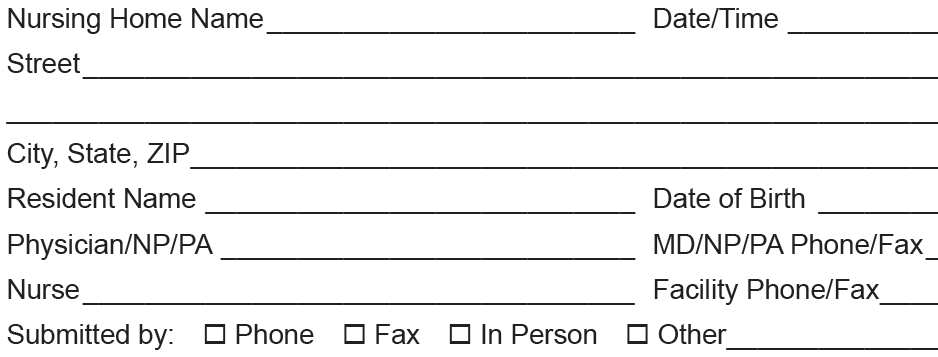 Nursing Home Antimicrobial Stewardship Guide
Determine Whether To Treat
Toolkit 3/Tool 5	15
[Speaker Notes: This is the header of each SBAR form.]
UTI SBAR Form Page 1
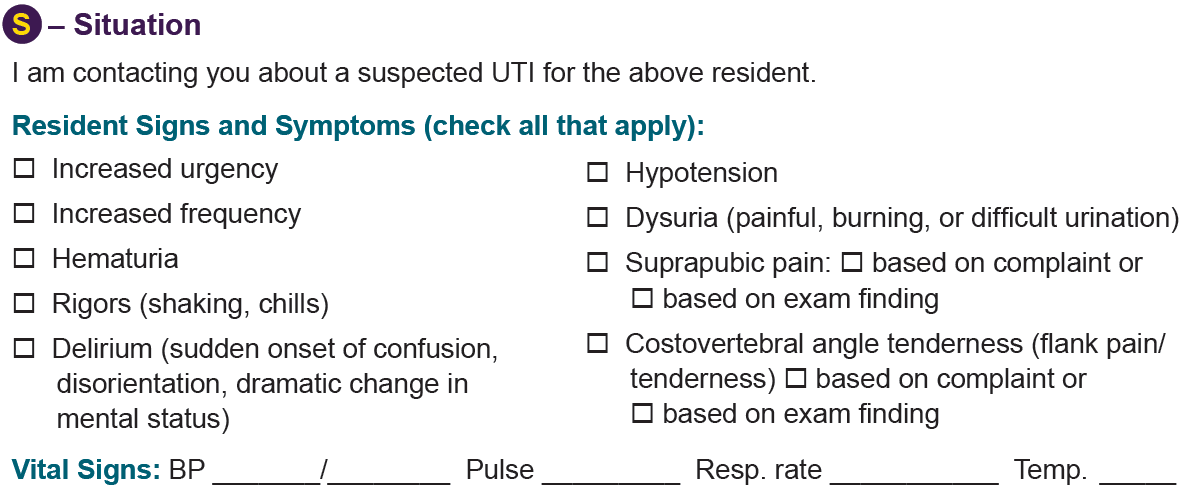 Nursing Home Antimicrobial Stewardship Guide
Determine Whether To Treat
Toolkit 3/Tool 5	16
[Speaker Notes: After the header information, you start with “Situation.” This includes information only for the UTI SBAR. 

Check each box that applies from your assessment of the resident.

Is there costovertebral tenderness? This is commonly called “flank pain.”

Is the resident shivering or experiencing “rigors?”

Is there a new onset of delirium? Delirium is defined as a sudden change in the resident’s mental status. For example, yesterday this resident could pick out his own clothes and today he does not realize he is in a nursing home. This could be considered delirium.

Is the resident hypotensive? Normal blood pressure is a range from 110–130/60–80. Classic hypotension is blood pressure 90/60 or lower, but this can vary for each resident.]
UTI SBAR Form Page 1
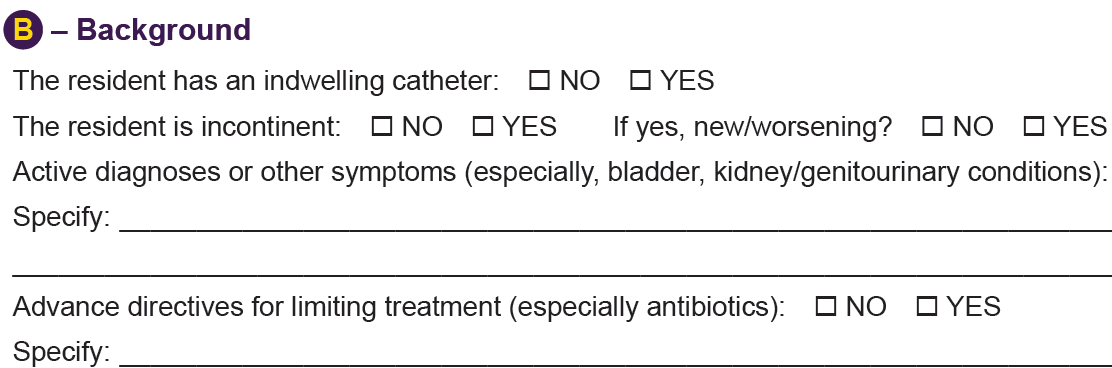 Nursing Home Antimicrobial Stewardship Guide
Determine Whether To Treat
Toolkit 3/Tool 5	17
[Speaker Notes: If a resident has an indwelling catheter, mark the box in front of “YES”; if not, then mark the “NO” box. The same for incontinence. If the resident has always been continent but is not now, you would mark “YES” for incontinence and “YES” for a new or worsening condition.

Be sure to list ALL active diagnoses.

Active diagnoses are those that are currently being treated in your facility. If a resident broke her hip 5 years ago and has healed, that is not an active diagnosis.]
UTI SBAR Form Page 1
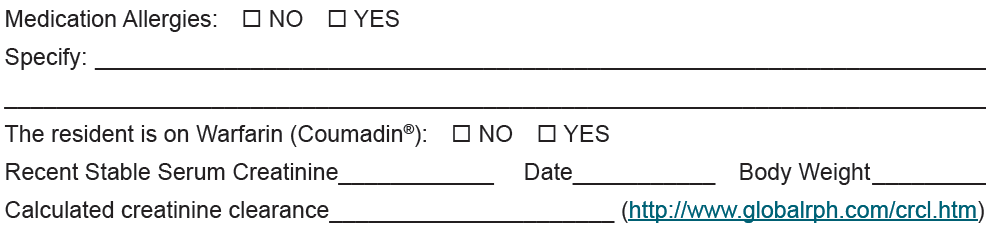 Nursing Home Antimicrobial Stewardship Guide
Determine Whether To Treat
Toolkit 3/Tool 5	18
[Speaker Notes: Be sure to indicate whether or not the resident has any medication allergies, and specify which ones if she or he does. 
Indicate whether the resident is on Warfarin, because there are so many interactions with that particular drug.
To help the prescribing clinician decide on the dose of an antibiotic, provide the creatinine, date, and body weight. Then calculate the creatinine clearance.]
UTI SBAR Form Page 2
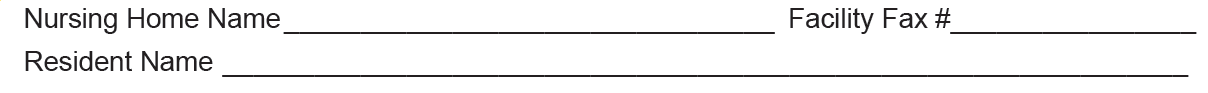 Nursing Home Antimicrobial Stewardship Guide
Determine Whether To Treat
Toolkit 3/Tool 5	19
[Speaker Notes: This is the header part of page 2 and it is the same on all forms. The name of your nursing home will be printed on the top of the page. In many cases, facilities fax information, which is why this includes fax information.

Remember to include the resident’s name on this page in case the two pages become separated.]
UTI SBAR Form Page 2
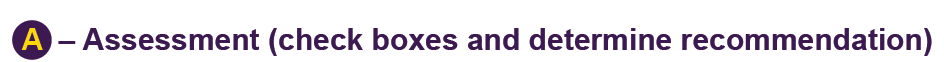 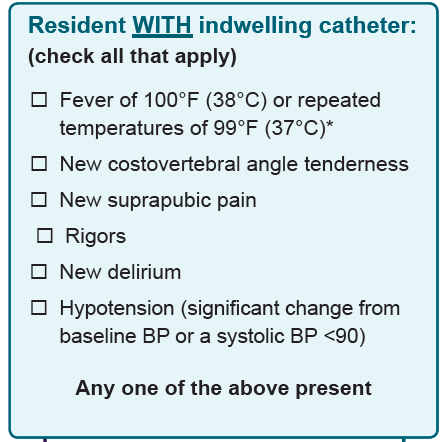 Nursing Home Antimicrobial Stewardship Guide
Determine Whether To Treat
Toolkit 3/Tool 5	20
[Speaker Notes: This section is your actual assessment of the resident’s condition.  

We are going to review each box at the top separately side by side, starting on the left, before we follow them down to recommendations with the arrows.  I will keep the boxes separate on the screen, but follow along on your copy of the tool.

We start with an indwelling catheter. If there is no catheter, skip over to the other box.

If there is a catheter, is there a fever greater than 100 degrees or a repeated temperature of 99 degrees?  

Alternatively, some residents have a normal baseline temp of lower than the normal 98.6 degrees. If you know what it is, use a definition of 2 degrees above baseline. If your resident’s normal temperature is 96.4 but his or her current temp is 98.8, this would indicate a fever and you would then check the first box.

If you have checked “YES” in any of the criteria in this box, then follow the “YES” arrow  to recommendations. If you have not checked any of the boxes, then follow the “NO” arrow to recommendations.]
UTI SBAR Form Page 2
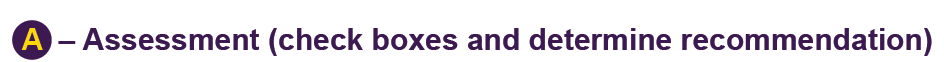 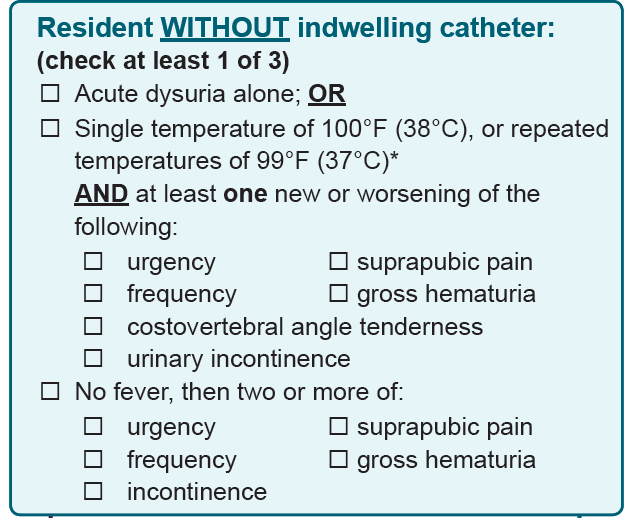 Nursing Home Antimicrobial Stewardship Guide
Determine Whether To Treat
Toolkit 3/Tool 5	21
[Speaker Notes: If the resident does not have an indwelling catheter, this is the box to document your assessment.

This box describes the three different criteria to initiate antibiotics for residents without a catheter.

First, if there is acute dysuria (difficult or painful urination), that alone meets the criteria for the use of antibiotics.

Second, if the resident has a fever and at least one of the following new or worsening conditions—urgency, suprapubic pain, frequency, gross hematuria, flank pain, or new or worsening onset of incontinence—then she or he meets the criteria. 

Third, if the resident does not have a fever, she or he must have at least two of the criteria listed here. 

If a resident meets one of these three, then the  criteria for antibiotic use have been met and you follow the “YES” arrow in recommendations. If not, you follow the “NO” arrow in recommendations. 

Now here, I know you are going to ask, what if your evaluation comes up with “NO,” do you still need to notify the prescribing clinician?  The answer is yes, because you have identified changes in the resident’s status, and those changes must be reported. This tool is your documentation to show that you reported these changes in status.]
UTI SBAR Form Page 2
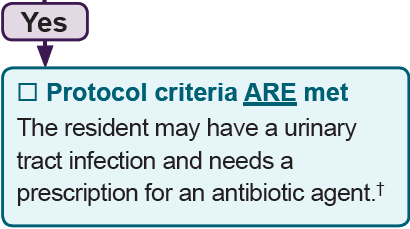 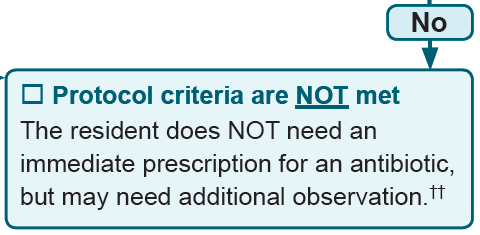 Nursing Home Antimicrobial Stewardship Guide
Determine Whether To Treat
Toolkit 3/Tool 5	22
[Speaker Notes: Now, you have followed the “YES” arrow and you have come to the box that says “Protocol criteria are met.”  

Make sure you mark this box, especially if you are faxing this form. The prescribing clinician can also follow the arrow to this box and see exactly what your assessment indicates. If you are calling the prescribing clinician, you will need to mention that the UTI SBAR form guides you to this box and report what it says.  

Understand that you are not telling the prescribing clinician that this resident must be started on antibiotics. But the prescribing clinician is now aware you are using this tool. The facility’s management, including the medical director, is on board. In addition, prescribing clinicians will be or have been sent a letter and an example of the protocol. 

Again, let me remind you that this tool is not designed to tell prescribing clinicians when they must or must not order antibiotics; this tool is a guideline to help ensure that all pertinent data are provided for them to make their decisions. There are always underlying factors unique to each resident that might make the prescribing clinician decide in one way or another.

Now, you have followed the “NO” arrow and you have come to the box that says “Protocol criteria are NOT met.”  Again, you need to mark the box.  

And, if calling in the report, read what the box tells you to say to the prescribing clinician.]
UTI SBAR Form Page 2
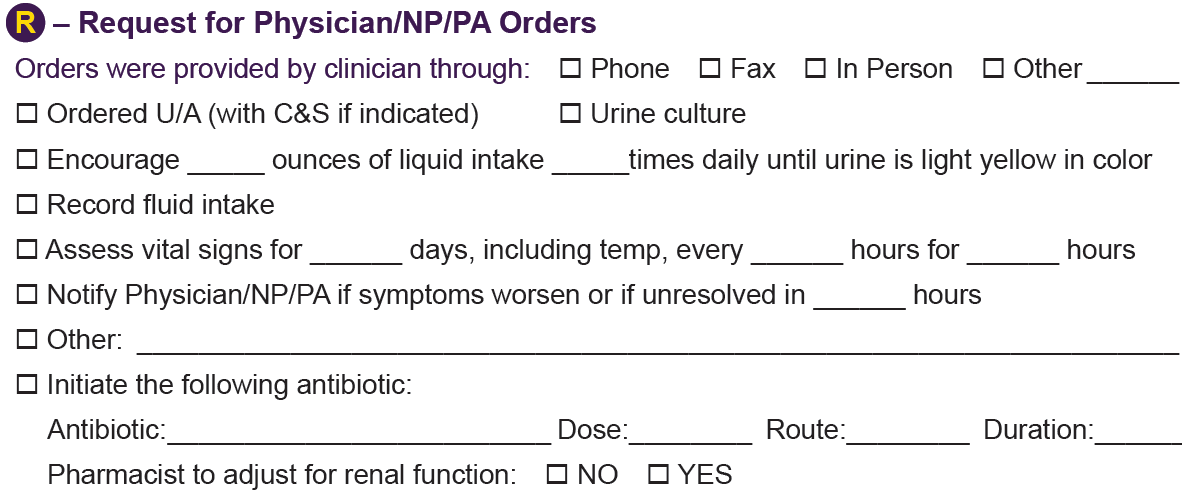 Nursing Home Antimicrobial Stewardship Guide
Determine Whether To Treat
Toolkit 3/Tool 5	23
[Speaker Notes: This section is for the prescribing clinician. If you call this information in to the prescribing clinician, you are responsible for making notations in this section, just as with a telephone order. 

The advantage of these orders is that they are not only about antibiotics. They address followup and care, and—if appropriate—antibiotics. That is another reason to provide this information to a prescribing clinician even if the resident does not meet the criteria for initiating an antibiotic. 

If the prescribing clinician elects to start antibiotics, this is where you would document which antibiotic is prescribed, how frequently it will be given, and for how many days.

If the prescribing clinician orders anything not listed on the tool, be sure to document that as “Other.”]
All SBAR Forms Page 2 (continued)
Nursing Home Antimicrobial Stewardship Guide
Determine Whether To Treat
Toolkit 3/Tool 5	24
[Speaker Notes: Finally, if the Suspected Infection SBAR form is faxed to the prescribing clinician, it should be returned to you signed with the order section completed. If you use this tool to call the information in to the prescribing clinician, you must sign your name and date the UTI SBAR form as you would on a telephone order. As always, when there is an order from a prescribing clinician, you must notify a family member regarding the new order.

Remember, it is possible the prescribing clinician will return only the second page to you, so make sure you have the resident’s name on page 2.]
Review
Form groups
Think about recent resident who had a UTI; did that person’s symptoms meet the criteria?
Have you ever seen a situation where a resident did not meet the criteria? What happened? 
Report back
Nursing Home Antimicrobial Stewardship Guide
Determine Whether To Treat
Toolkit 3/Tool 5	25
[Speaker Notes: Now I would like you to get into 2/3/4 groups of about 4 people each. Discuss the following two questions for about 10 minutes and then we will report back. 

First, think about a resident who had a UTI recently. Do you think that person met the criteria shown on page 2? How do you know? Discuss what happened. 

Second, have you seen a situation where someone was given antibiotics but did not meet these new criteria? 

Report back: Allow 2–3 minutes per group per question. Reinforce and support meeting the criteria. For problems, address the following as necessary.

Why doesn’t the UTI SBAR  form state that “cloudy urine,” “smelly urine,” or other symptoms indicate a UTI?  In the past, cloudy or smelly urine and other symptoms not mentioned in the Suspected UTI SBAR form were considered an indicator of a UTI. However, newer research indicates that they do not indicate the need for an antibiotic. For example, when some people eat asparagus, their urine smells—that clearly isn’t a UTI. For others, if they have not urinated in a long time, their urine may smell. Cloudy urine is typically an indication of protein—not bacteria—in the urine. Discuss with staff anything else that might be considered symptoms but that is not listed on the UTI SBAR form. In all cases, stress that this is the newest research, and recommendations for antibiotics should be based on the UTI SBAR form.

At the same time many symptomatic UTIs are accompanied by cloudy or smelly urine. However, there are many other causes of changes in the urine, such as poor oral intake, dehydration, crystalization after urine passage, and other noninfectious causes. Studies have shown that a positive culture obtained solely because of a change in urine appearance will over-diagnose infection at least one-third of the time. Therefore, they should not be used to identify a UTI. 


Why aren’t their orders for regular —say, monthly—urinalyses?  Although the “new” criteria and protocol are based on research that has been around for a long time, some doctors still believe in monthly or regular tests. But, unless there are actual symptoms, antibiotics shouldn’t be prescribed.]
Suspected Skin andSoft Tissue Infection SBAR
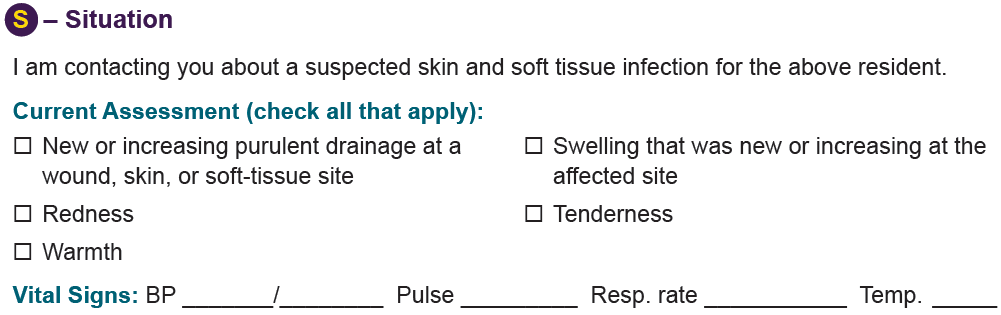 Nursing Home Antimicrobial Stewardship Guide
Determine Whether To Treat
Toolkit 3/Tool 5	26
[Speaker Notes: Okay, now we are switching to the Suspected Skin and Soft Tissue Infection SBAR. 
This section is the situation section for the suspected SSTI. Just like before, fill out everything as appropriate. 

What is purulent drainage? Pus, which can be white, yellow, gray, green, pink, and brown.]
Suspected SSTI Infection SBAR
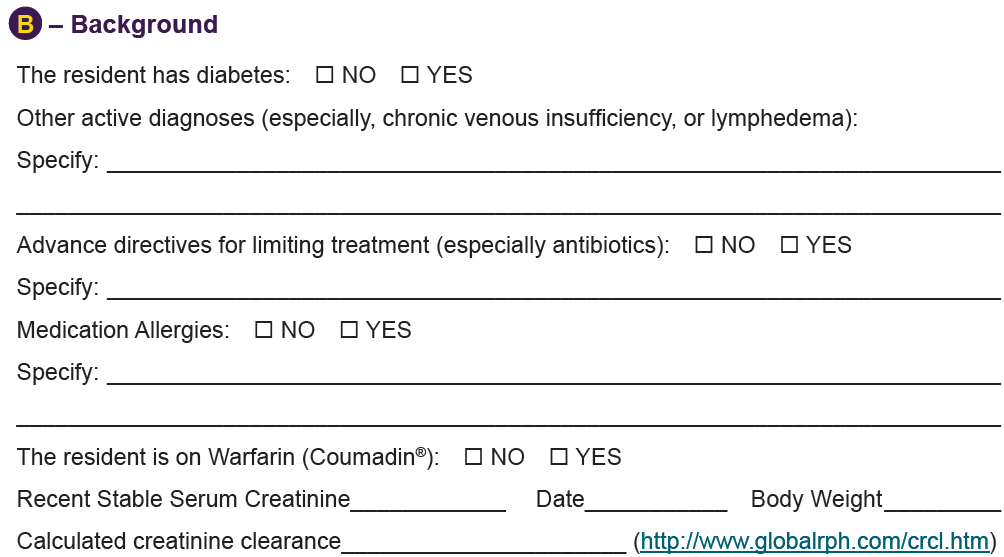 Nursing Home Antimicrobial Stewardship Guide
Determine Whether To Treat
Toolkit 3/Tool 5	27
[Speaker Notes: The background is pretty much the same, except that it includes noting whether the resident has diabetes, because that is important for determining how to treat, and providing different examples of other active diagnoses. 

Again, indicate whether there are advanced directives, allergies, whether the resident is on Warfarin, and the creatinine information.]
Suspected SSTI SBAR Page 2
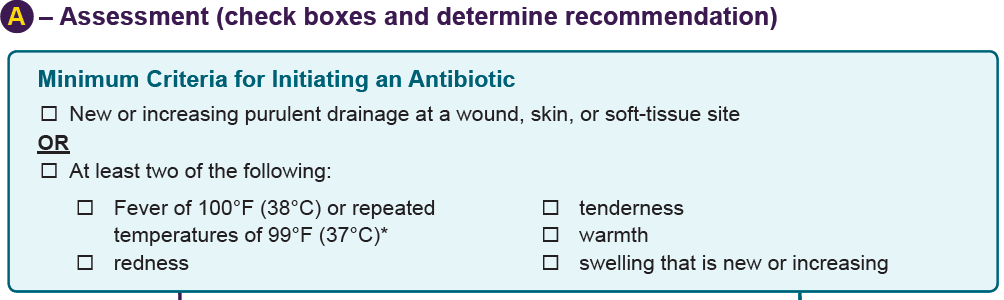 Nursing Home Antimicrobial Stewardship Guide
Determine Whether To Treat
Toolkit 3/Tool 5	28
[Speaker Notes: Flipping the page over, you can see the minimum criteria again. There are two options:

New or increasing purulent drainage—OR—

At least two of the following symptoms: fever, redness, tenderness, warmth, or swelling that is new or increasing at the affected site 

Again, this uses the same definition of fever: 100 degrees, or repeated temperatures of 99. Alternatively, if you know the baseline temperature, then a fever is 2 degrees above the baseline.]
Suspected SSTI SBAR Page 2
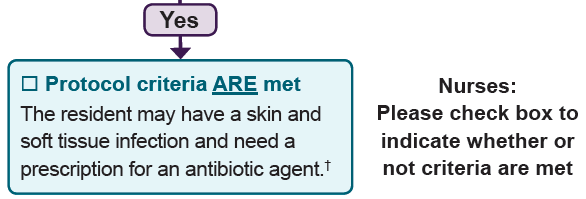 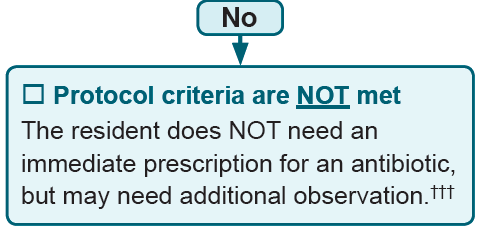 Nursing Home Antimicrobial Stewardship Guide
Determine Whether To Treat
Toolkit 3/Tool 5	29
[Speaker Notes: Again, you will need to check the box as to whether the criteria have been met.]
Suspected SSTI SBAR Page 2
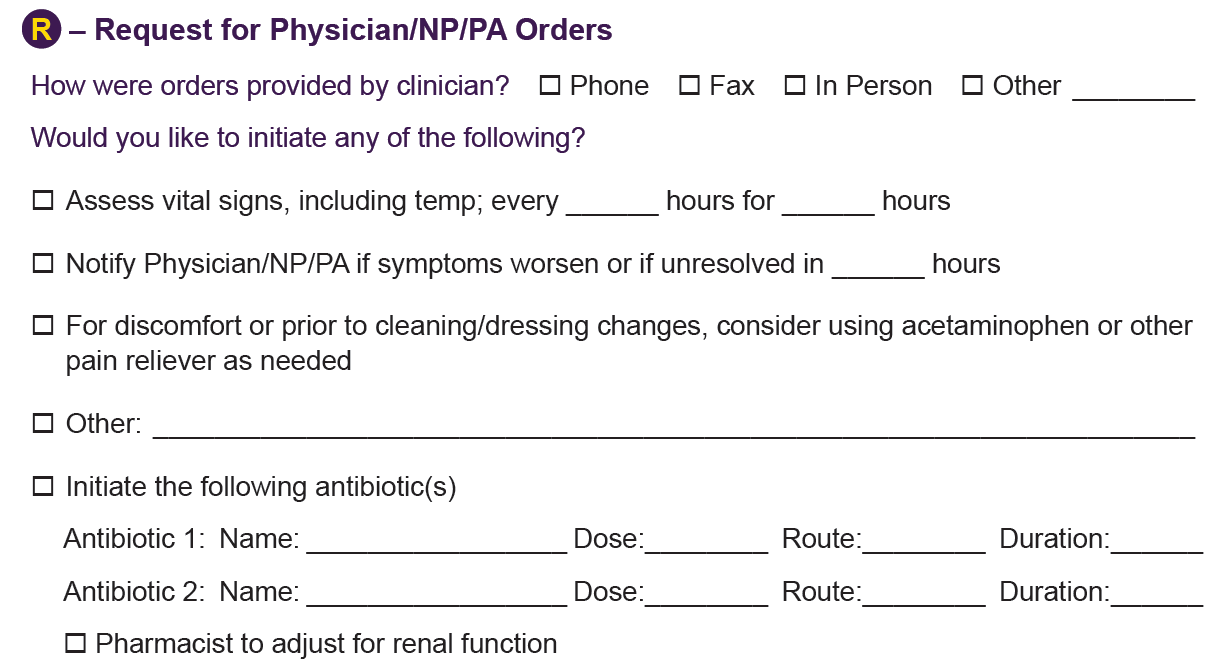 Nursing Home Antimicrobial Stewardship Guide
Determine Whether To Treat
Toolkit 3/Tool 5	30
[Speaker Notes: Again, here the clinician can select the next course of action, and just as in the Suspected SBAR, there are nonantibiotic options. You will also note that these are different than the ones for a suspected UTI. It also allows for more than one antibiotic.]
Suspected Lower Respiratory Tract Infection SBAR
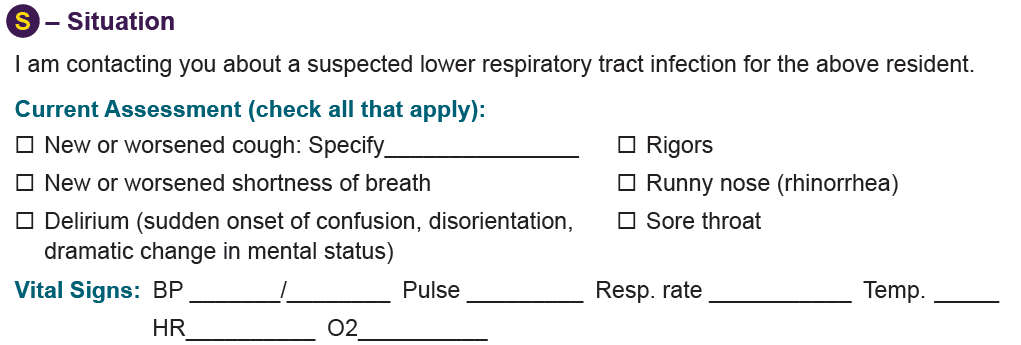 Nursing Home Antimicrobial Stewardship Guide
Determine Whether To Treat
Toolkit 3/Tool 5	31
[Speaker Notes: Okay, now we are switching to the Suspected Lower Respiratory Tract Infection SBAR. 

This section is the situation section for the suspected SLRTI. Just as before, fill out everything, as appropriate.]
Suspected LRTI SBAR
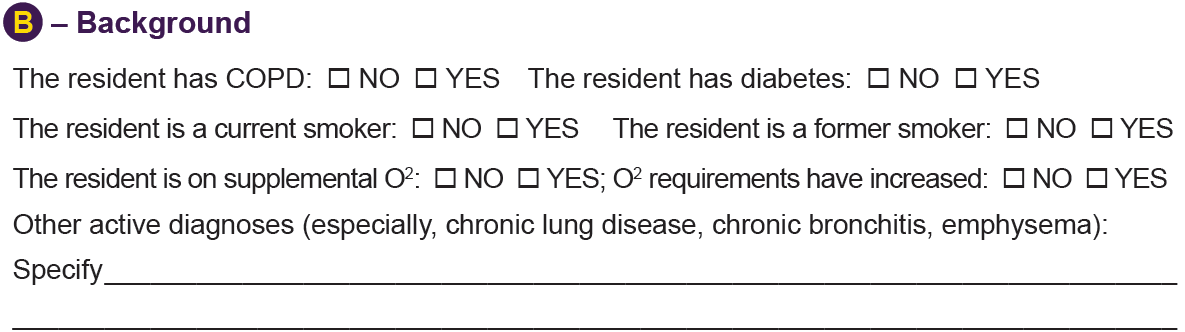 Nursing Home Antimicrobial Stewardship Guide
Determine Whether To Treat
Toolkit 3/Tool 5	32
[Speaker Notes: This is a portion of the background section. It includes a section that is a bit different from the UTI and SSTI SBAR forms. 

It asks about COPD, diabetes, smoking—all helpful to clinicians for making decisions.

The example of other active diagnoses are specific and relevant to a potential LRTI.]
Suspected LRTI SBAR Page 2
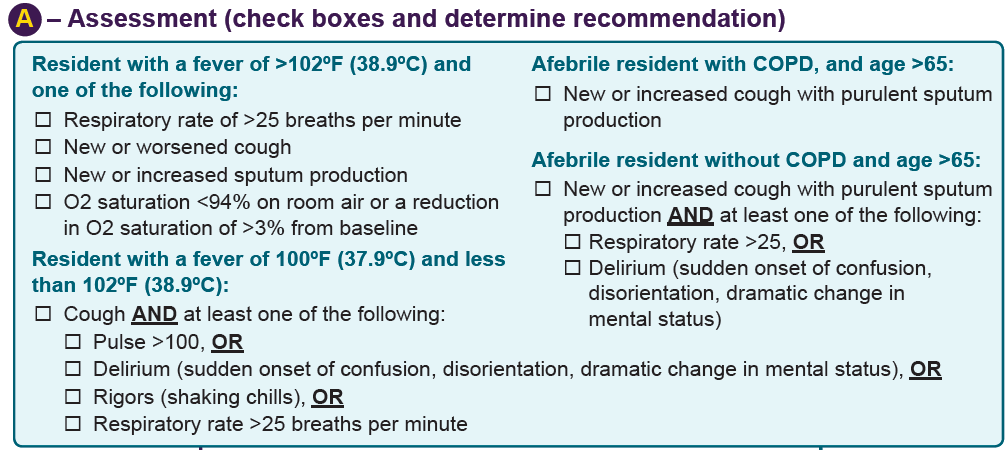 Nursing Home Antimicrobial Stewardship Guide
Determine Whether To Treat
Toolkit 3/Tool 5	33
[Speaker Notes: The Suspected LRTI is the most complicated in terms of minimum criteria for initiating an antibiotic. There are four different situations, first based on temperature and then, if no temperature, COPD status. 

So first, you need to know whether the resident has a fever, and if so, what it is. 

If a resident has a high temperature, or a fever of 102 or higher, the resident needs to have symptoms of a new or worse cough, new or increased sputum, a respiratory rate higher than 25 breaths a minute, or an oxygen rate of less than 94 percent; then the resident meets the criteria.

If a resident has a fever of 100 to 102, she or he needs to have a cough AND one other symptom—a pulse of 100 or more, new delirium, rigors, or a high respiratory rate. 

If a resident has no fever but has COPD, she or he only needs a new or increased cough with purulent sputum production.

Residents with no fever and no COPD must have a new or increased cough with purulent sputum production AND at least one of the following: a respiratory rate >25, or a sudden onset of confusion, disorientation, or dramatic change in mental status. 

Questions?]
Suspected LRTI SBAR Page 2
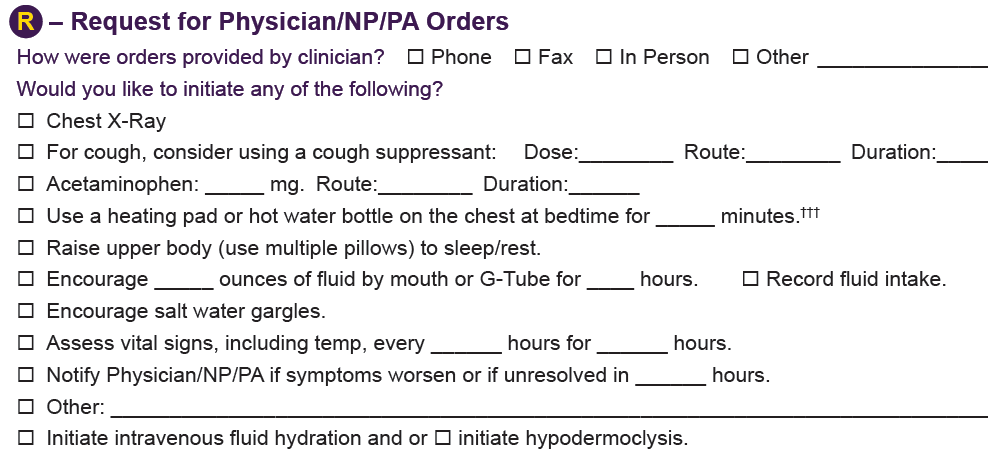 Nursing Home Antimicrobial Stewardship Guide
Determine Whether To Treat
Toolkit 3/Tool 5	34
[Speaker Notes: Finally, we have the prescribing clinician orders. Again, we suggest options other than a prescription following this section.]
Questions and Review
Thoughts? 
Any surprises?
Nursing Home Antimicrobial Stewardship Guide
Determine Whether To Treat
Toolkit 3/Tool 5	35
[Speaker Notes: Does anyone have any questions? 

Were there any surprises?

[IF NOTHING IS BROUGHT UP, DISCUSS THE FOLLOWING]: 

Why is rhinorrhea listed under Situation for LRTI? Did you notice that under “Situation” it states rhinorrhea, or runny nose? Why would that be there? Runny nose is not an indication of a LRTI, and this is just a way to cross it off the list.]
Summary
The Suspected Infection SBAR forms are now the home’s protocol to communicate with prescribing clinicians.
They are used in all instances in which nursing staff communicate to seek treatment guidance from clinicians about suspected UTIs, SSTIs, and LRTIs.
If a prescribing clinician is on site, then a Suspected Infection SBAR form should still be completed for the prescribing clinician’s review.
The information on the Suspected Infection SBAR form should be provided to the prescribing clinician before the decision to initiate treatment with antibiotics.
Nursing Home Antimicrobial Stewardship Guide
Determine Whether To Treat
Toolkit 3/Tool 5	36
[Speaker Notes: To recap: The Suspected Infection SBAR form represents a protocol to communicate changes in condition that lead you to suspect an infection.

These protocols are communicated to the prescribing clinician via this tool, and even if the prescribing clinician is in the facility when a suspected infection is identified, this is your documentation to show that you have identified a potential change in condition. It is part of your medical record, even if you then write a T.O. to order an antibiotic.]